UMA QUESTÃO DE GÊNERO
"O problema do gênero é que ele descreve como devemos ser em vez de reconhecer quem somos" 
Chimamanda Ngozi Adiche .
PRODUÇÕES DOS ALUNOS EXIBIDAS NA EXPOSIÇÃO
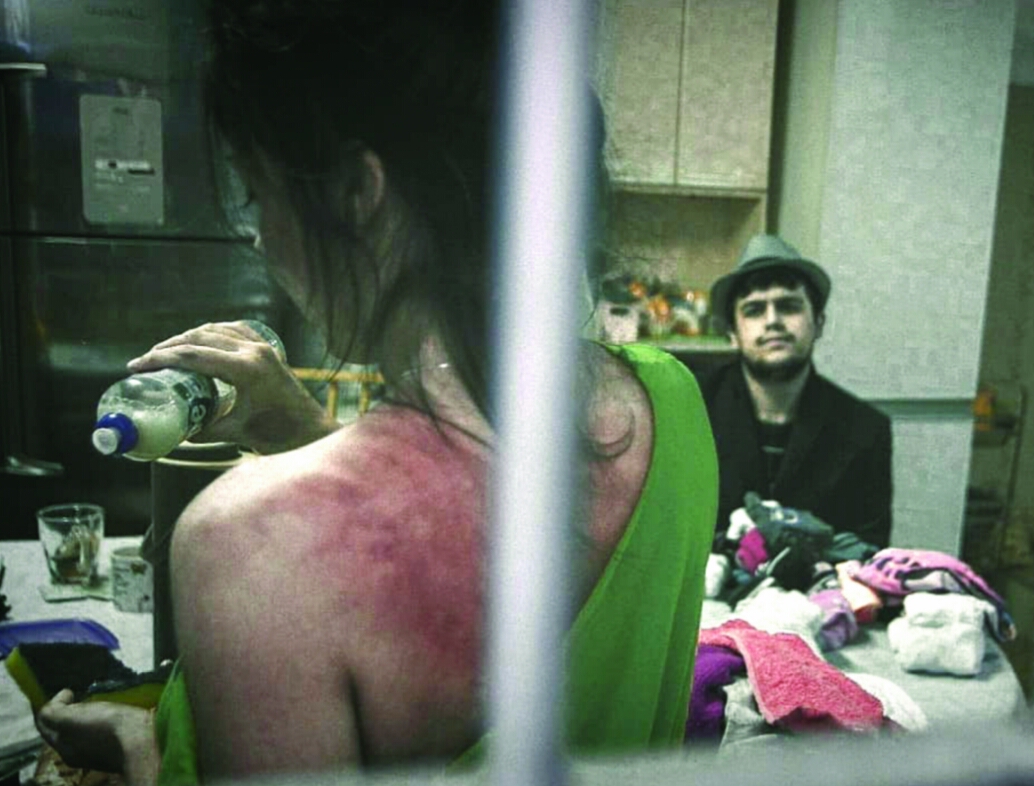 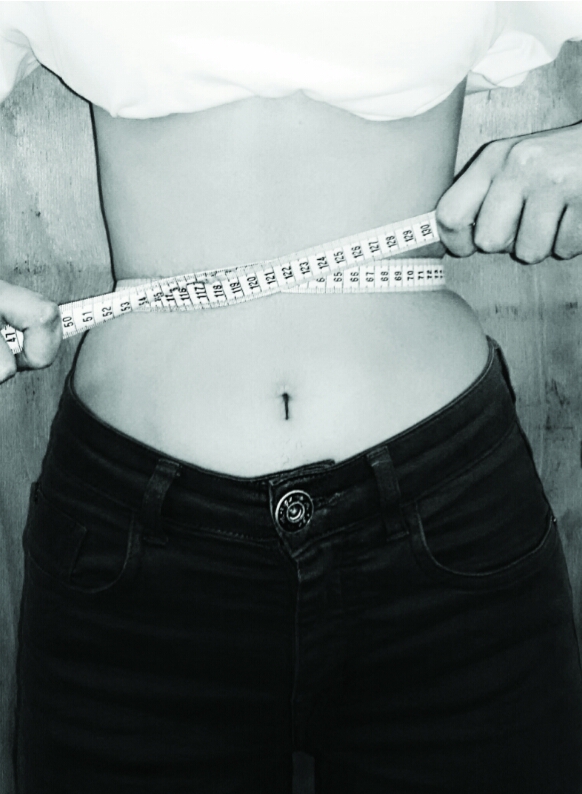 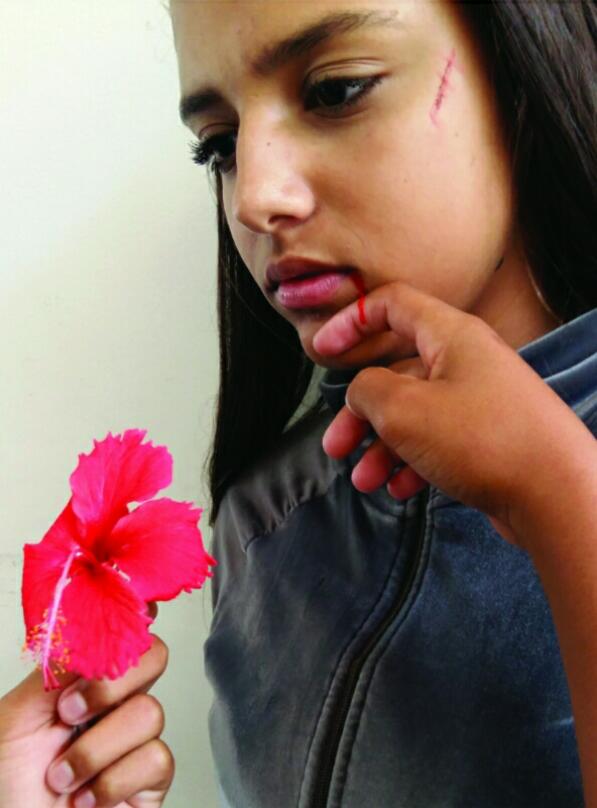 PRODUÇÕES DOS ALUNOS EXIBIDAS NA EXPOSIÇÃO
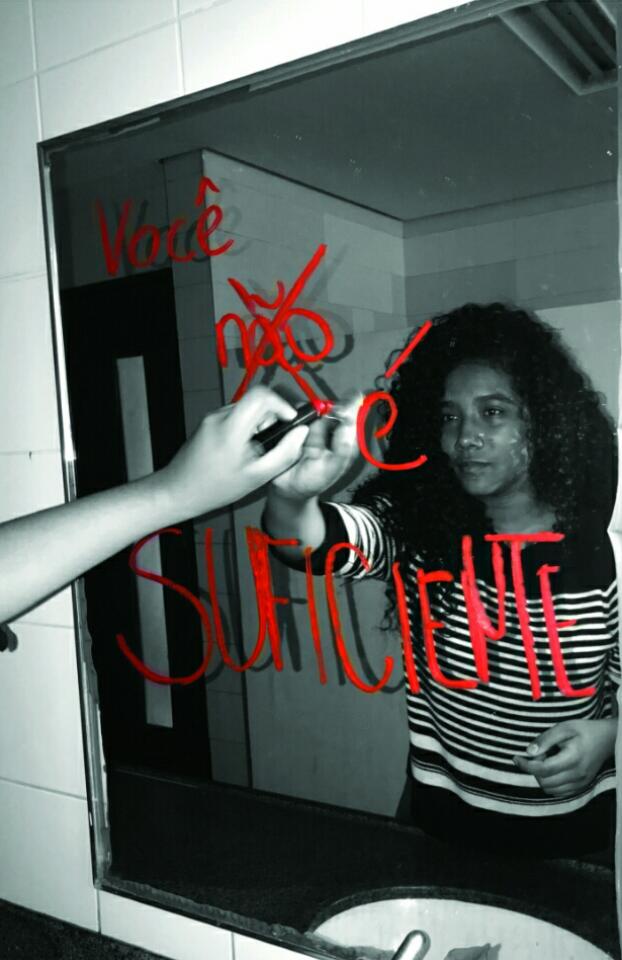 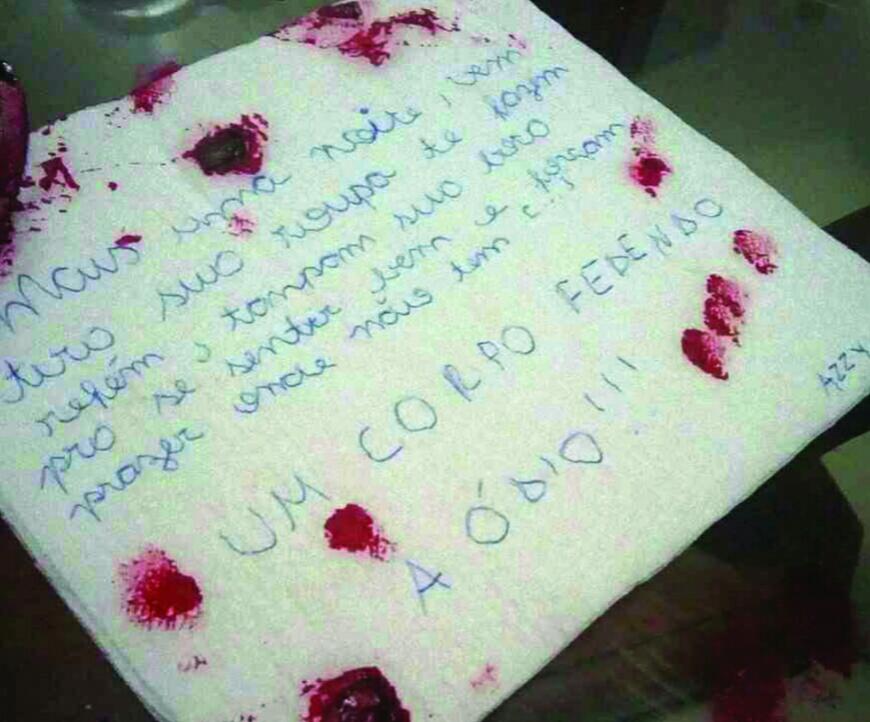 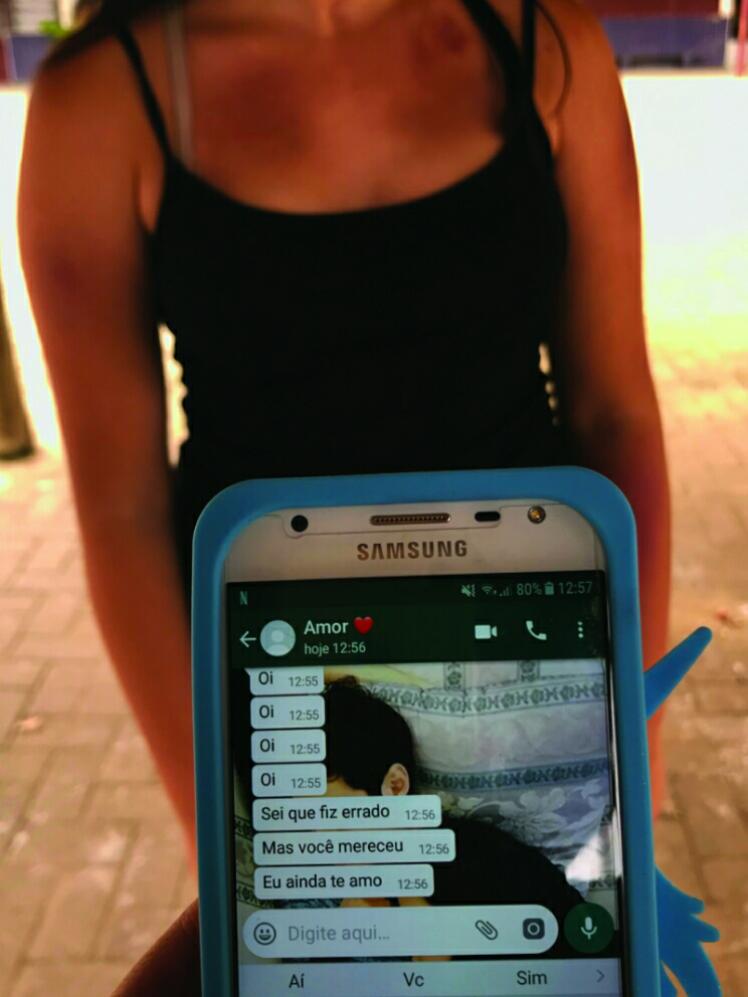 PRODUÇÕES DOS ALUNOS EXIBIDAS NA EXPOSIÇÃO
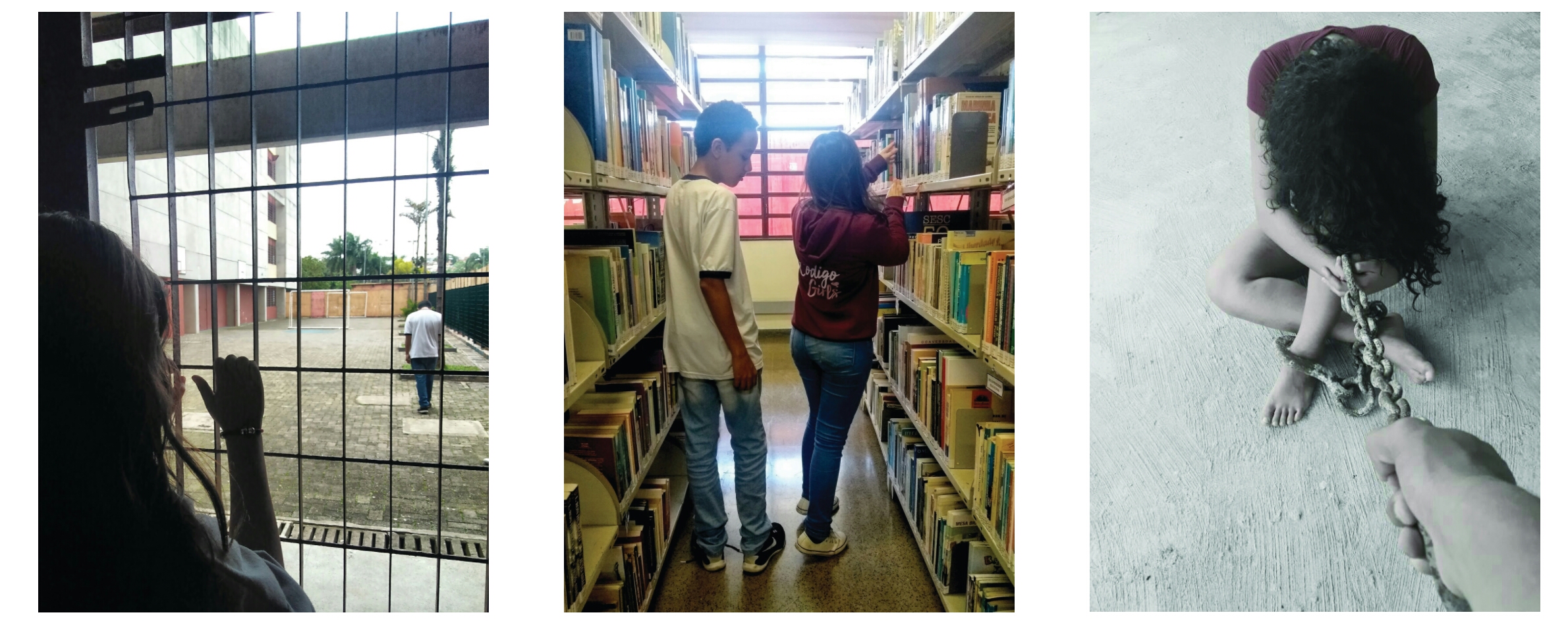 PRODUÇÕES DOS ALUNOS EXIBIDAS NA EXPOSIÇÃO
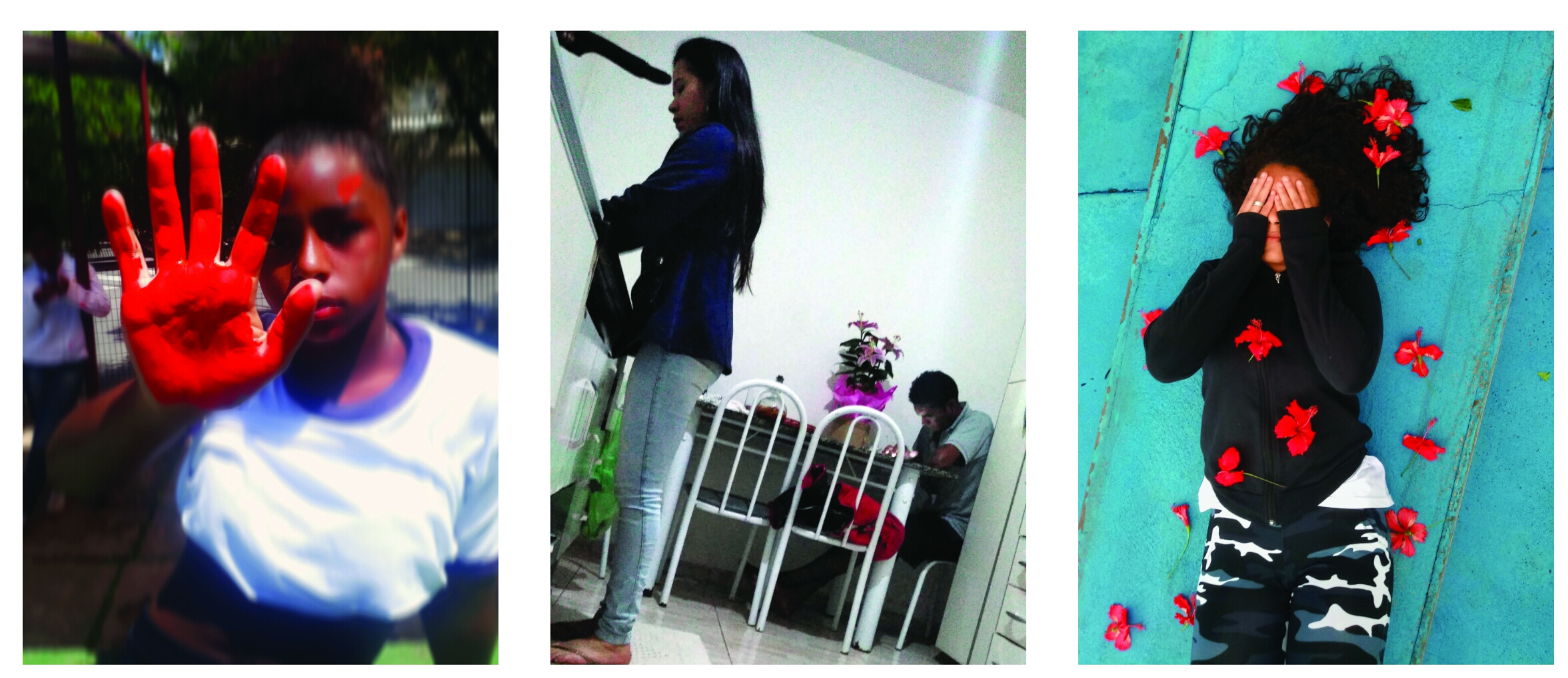 PLANEJAMENTO DA EXPOSIÇÃO NA BIBLIOTECA
Conversa com a coordenadora da biblioteca Rubem Braga
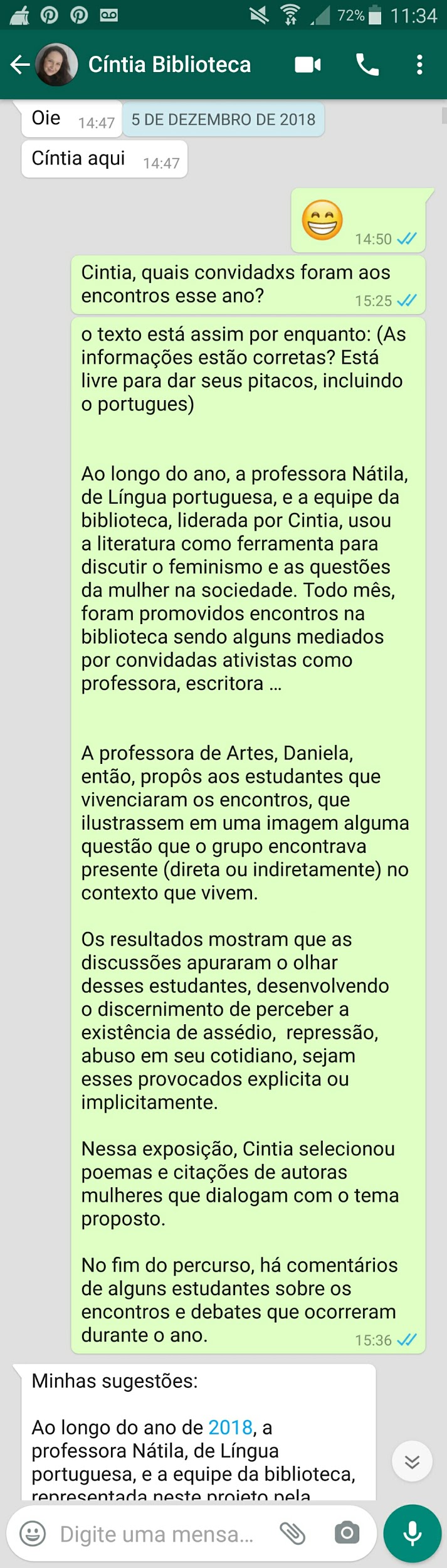 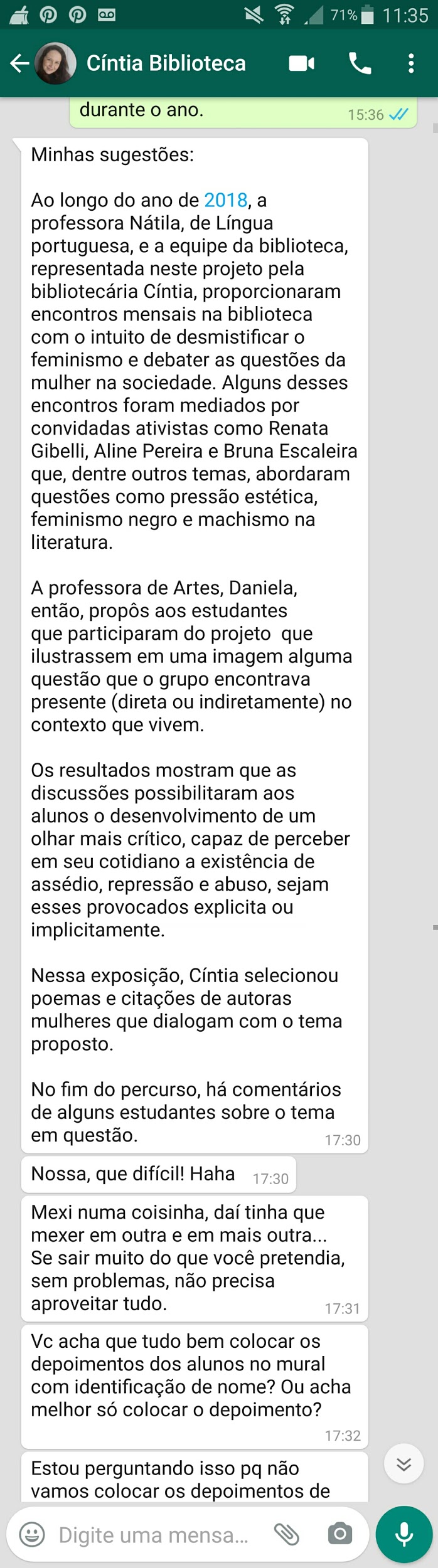 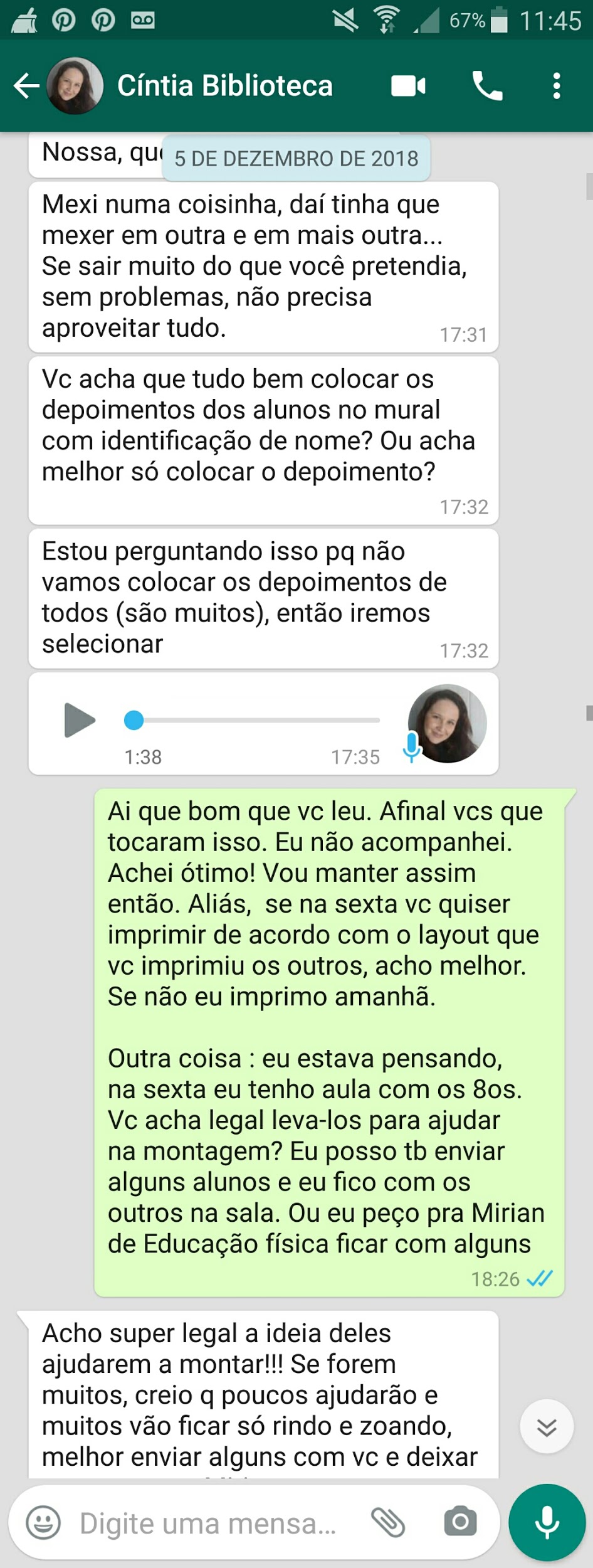 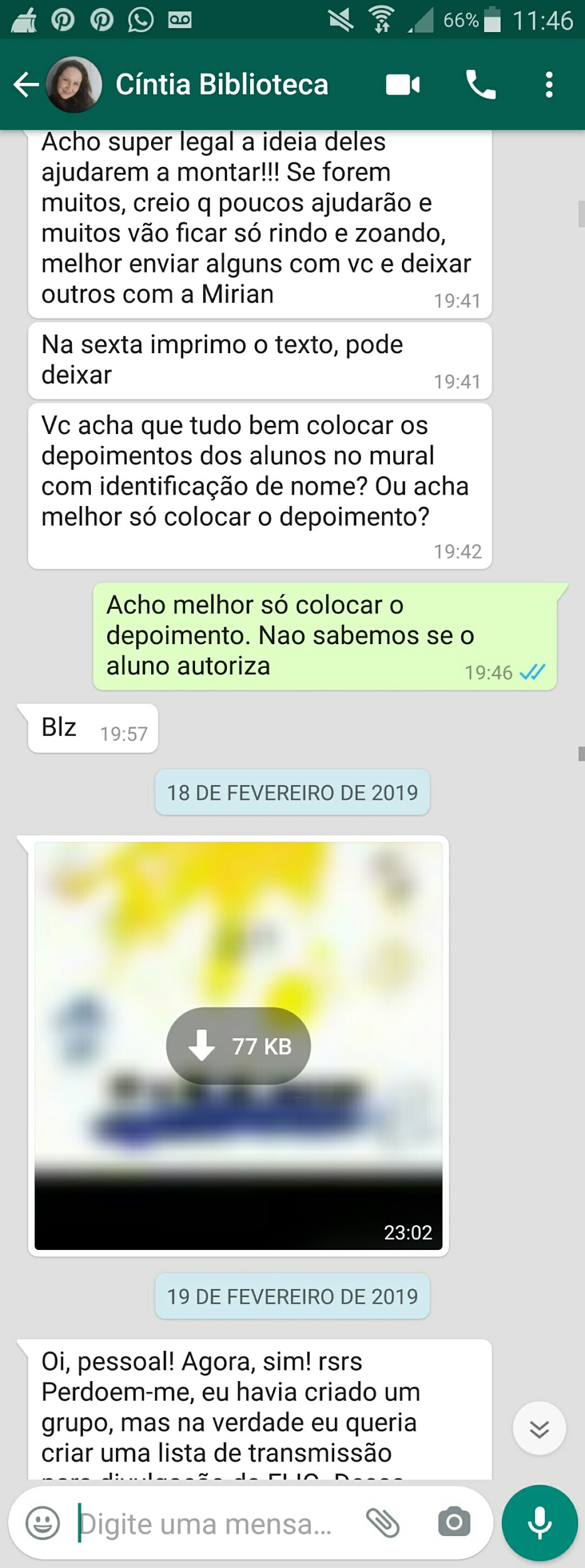 AUTORAS USADAS PARA COMPOR A EXPOSIÇÃO
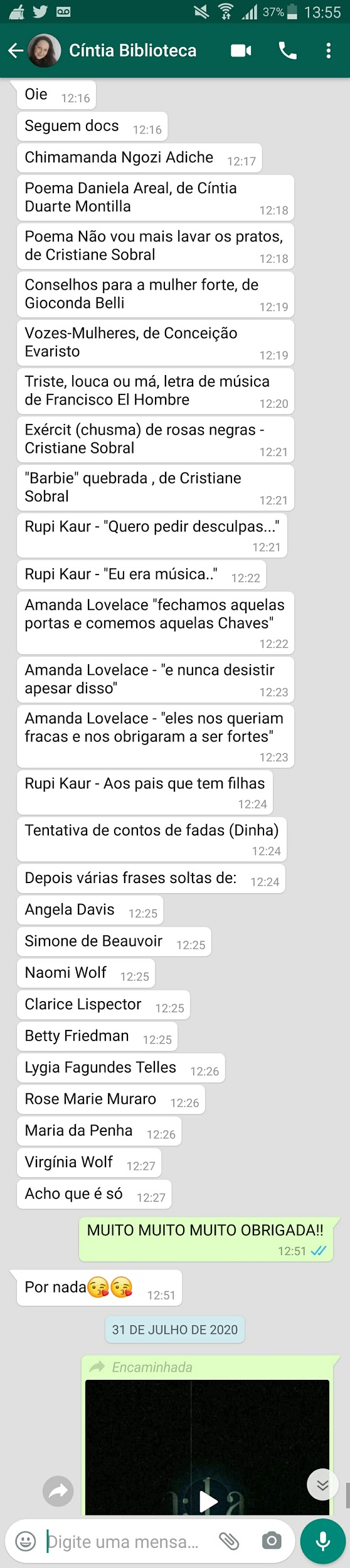 FOTOS DA EXPOSIÇÃO
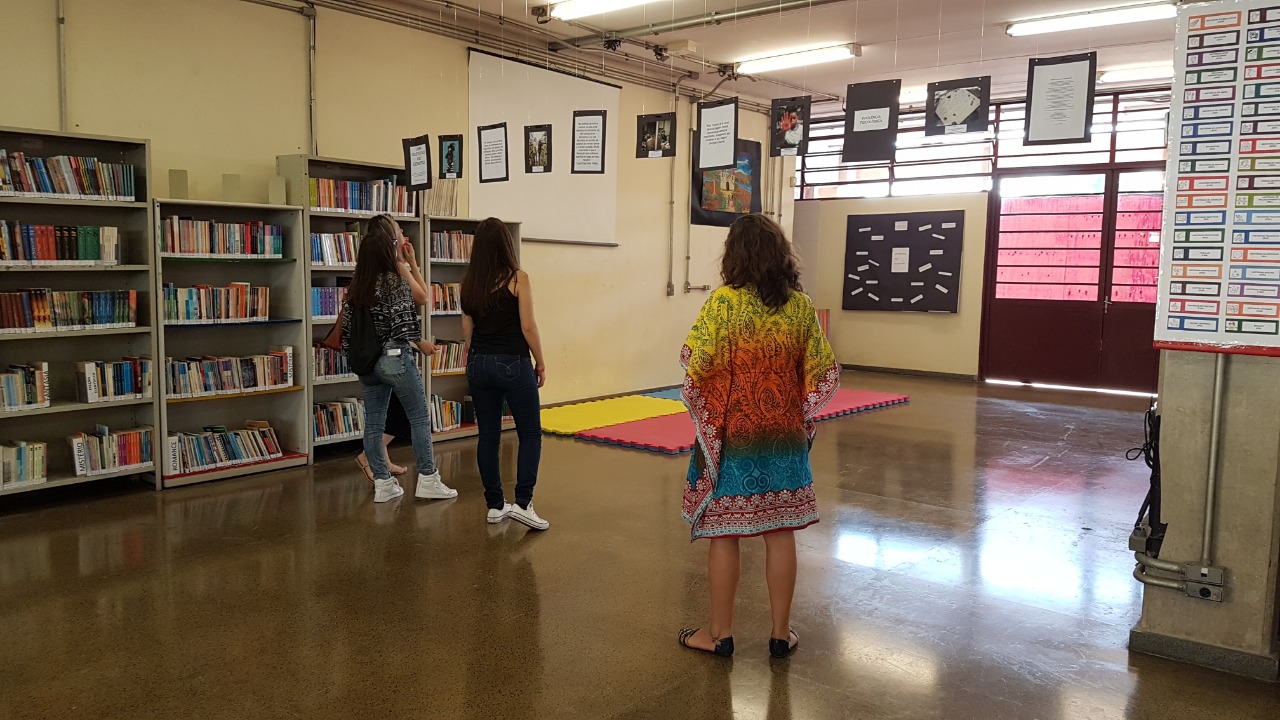 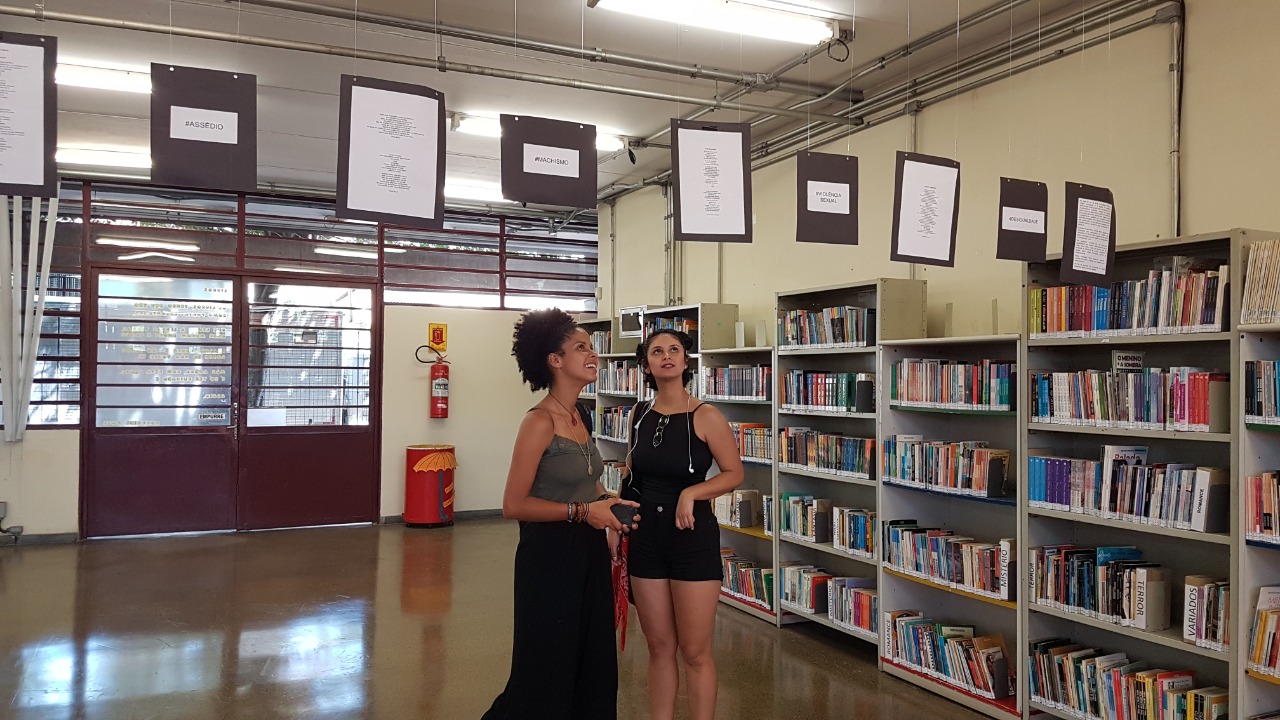 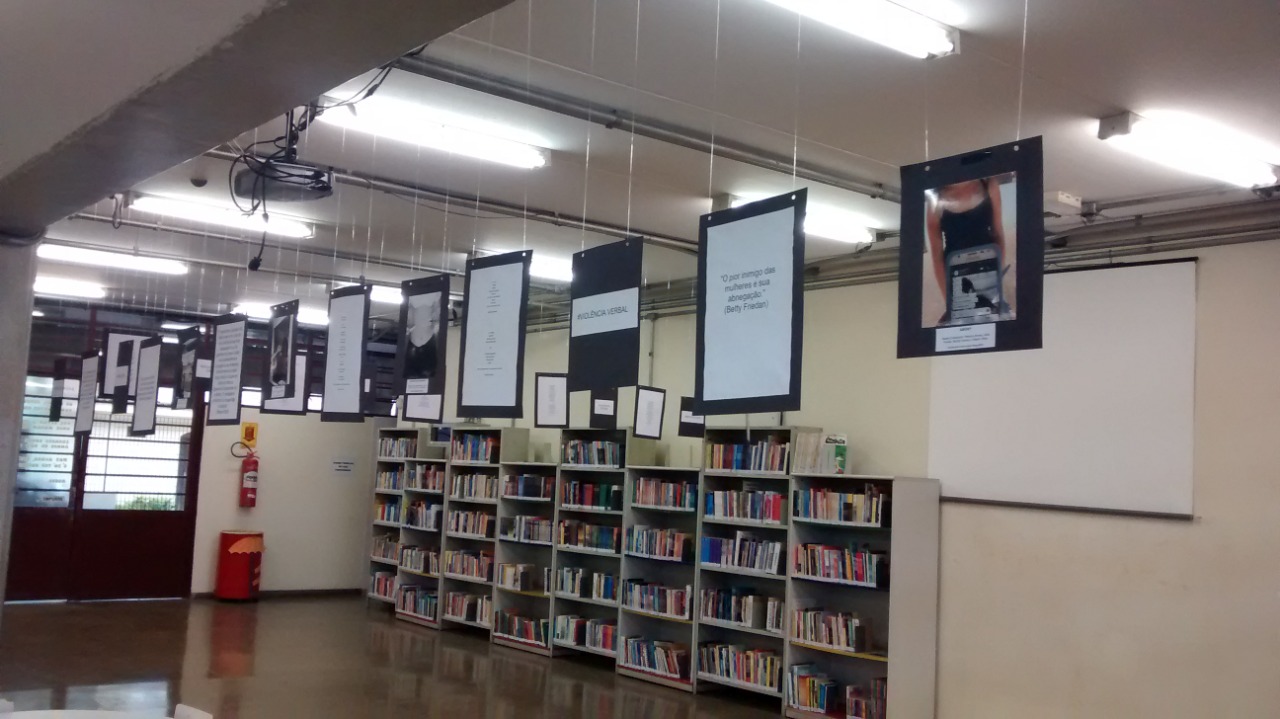 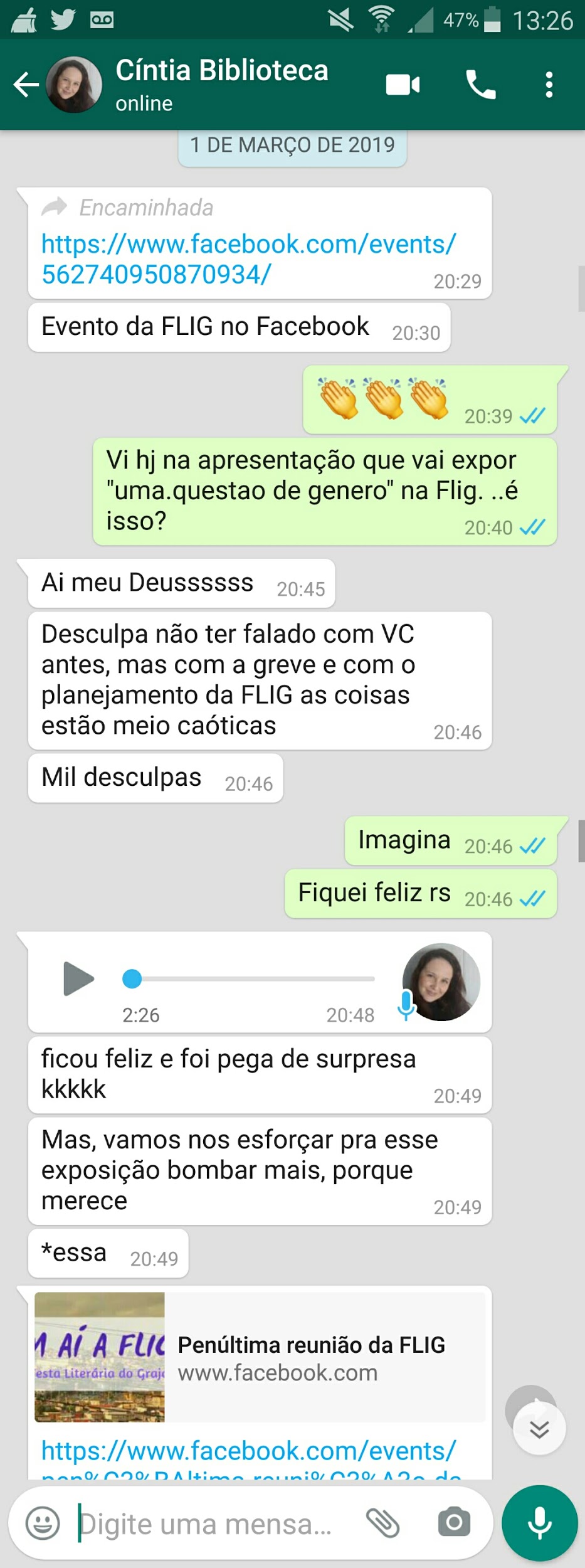 “UMA QUESTÃO DE GÊNERO” TAMBÉM FEZ PARTE DA FLIG
Feira Literária do Grajau